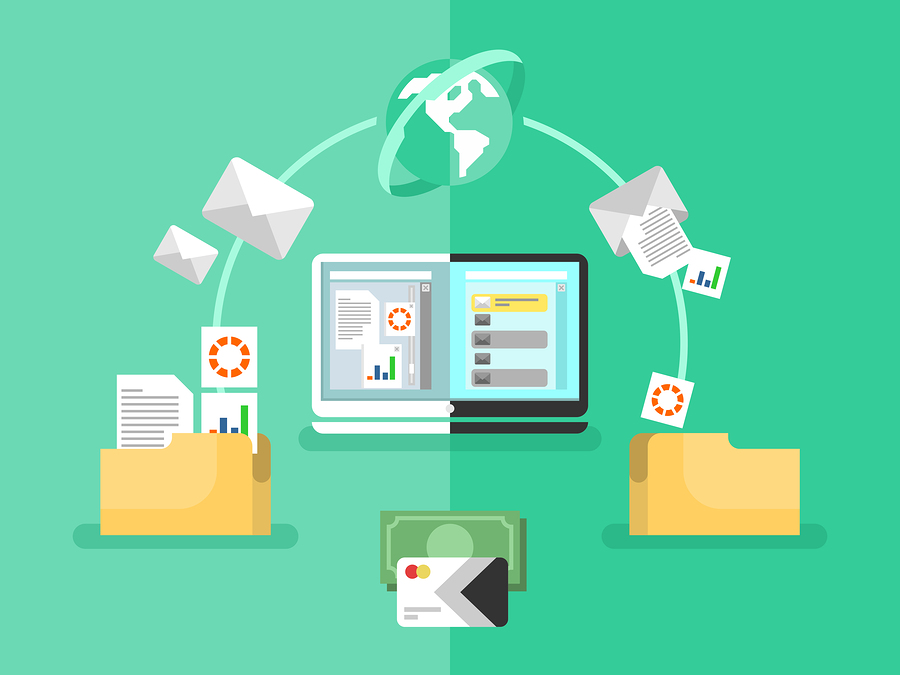 DMS: iManage Works
Audience
For individuals who need to use iManage Works to store their documents and emails

Outcomes
To be able to file and retrieve documents in an efficient manner

Course Content
What is iManage Work
The structure & layout of iManage Work
Finding workspaces and documents
Using My Matters and My Favourites
Saving documents
Document properties & history
Saving & viewing versions
Using Express search
Sending and saving emails
Saving received emails & associated attachments
Deleting and refiling documents or emails

Duration
2 hours with lots of hands-on practical exercises 

Price
£210

Extra Consideration  
We will need to view your iManage Work DMS ahead of the training session, to tailor the session accordingly. We will use a ‘training’ workspace within your DMS to deliver the course.